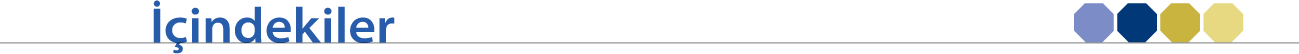 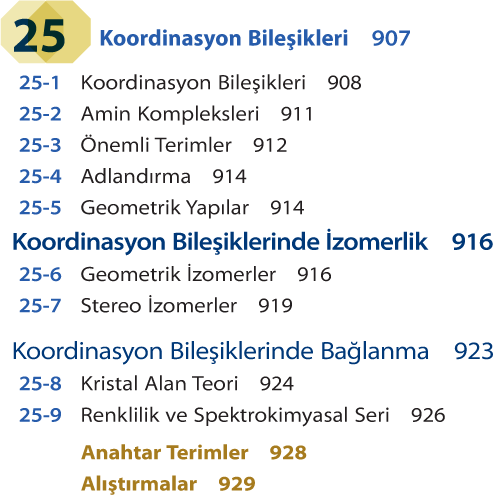 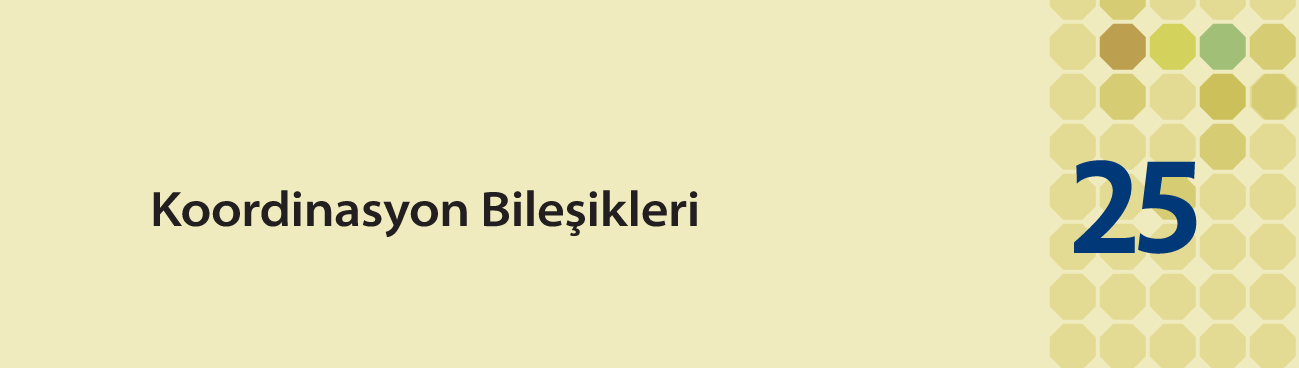 Vücudumuz, O2’yi bir dokudan başka bir dokuya taşıyan kırmızı kan hücrelerini (hemoglobin proteini) içerir. Her hemoglobin molekülü dört hem grubu içerir, her yapıda bir Fe2+ iyonu bir
porfirin molekülüne koordine olmuştur.
David Scharf/Peter Arnold,Inc.
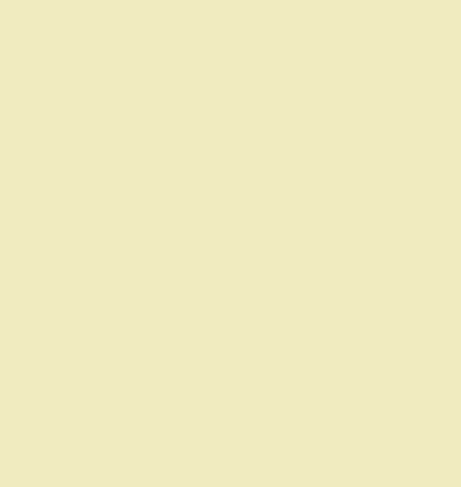 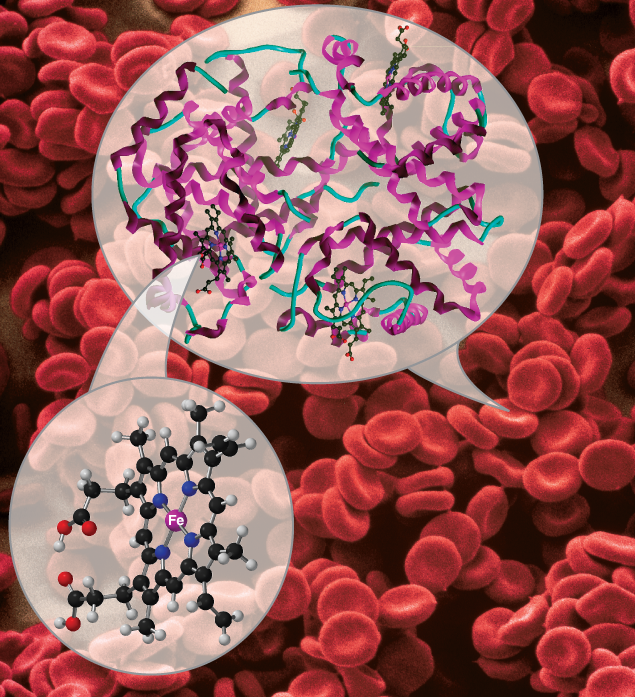 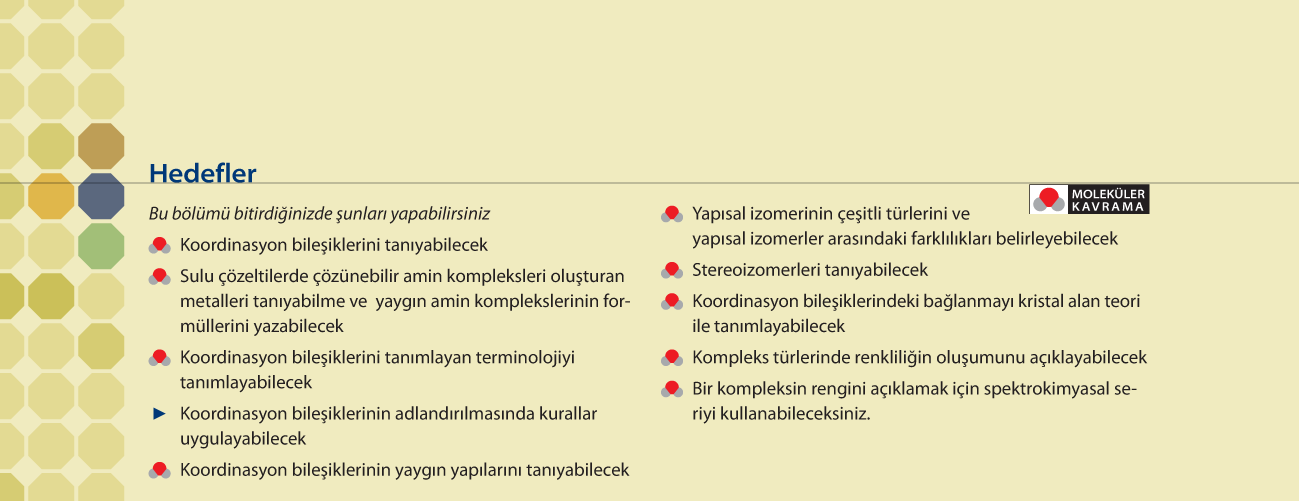 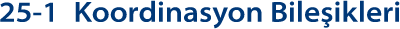 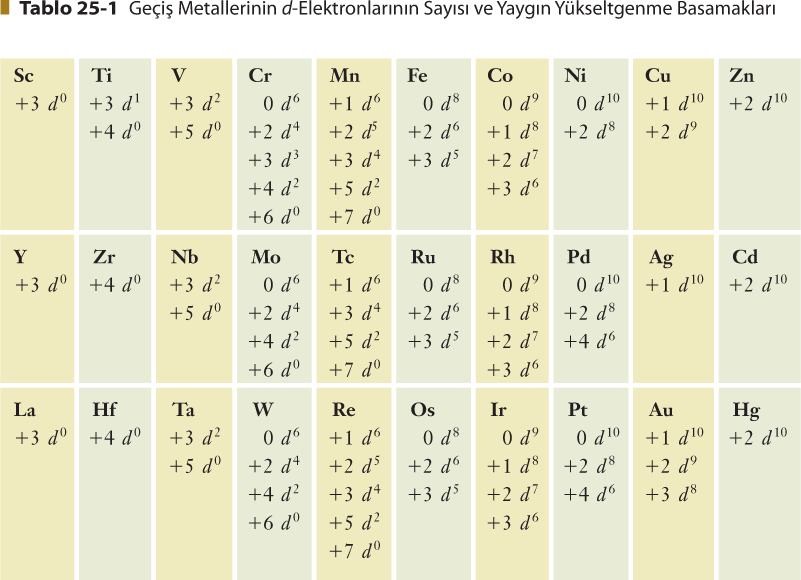 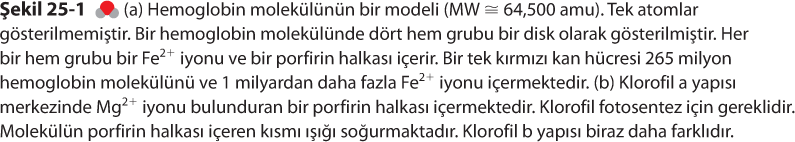 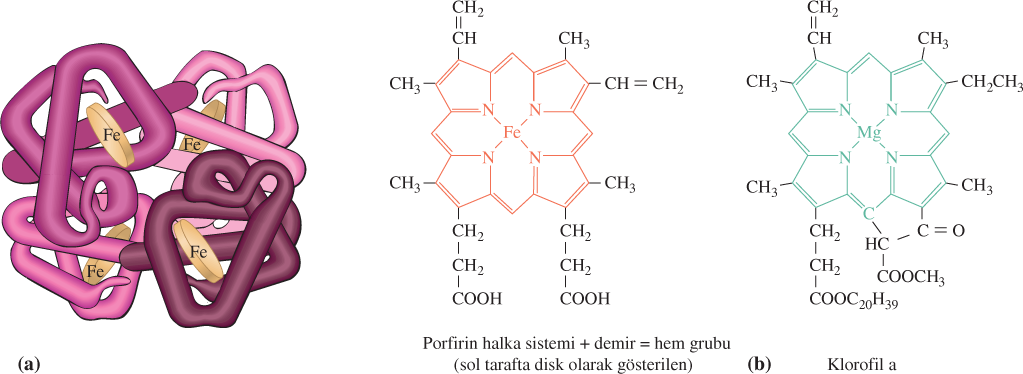 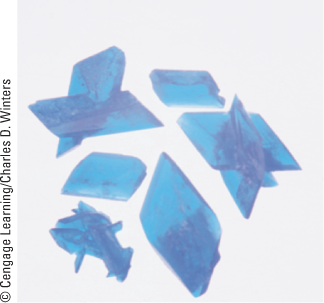 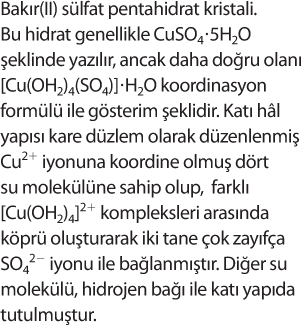 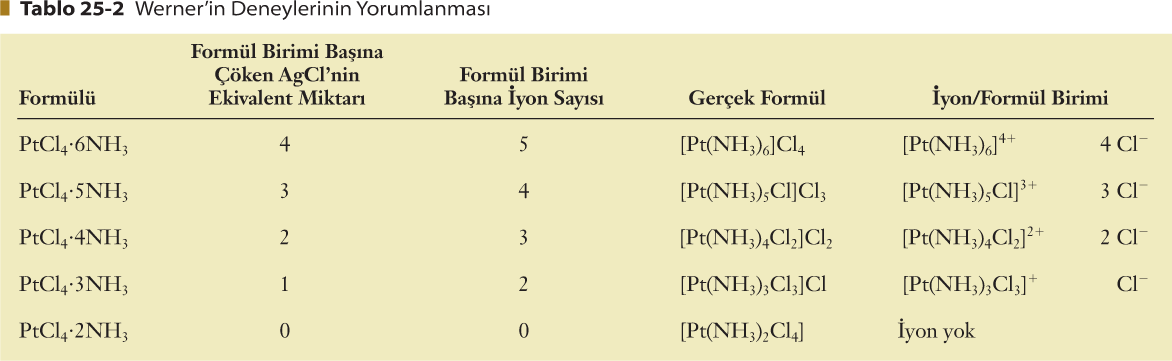 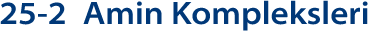 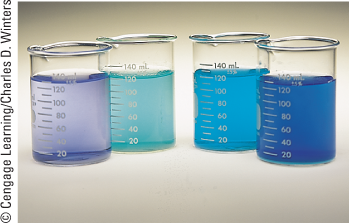 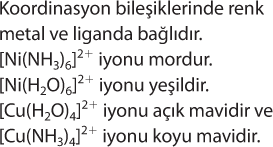 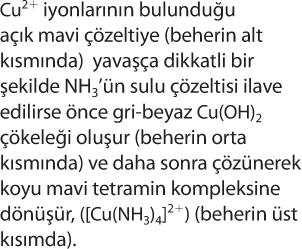 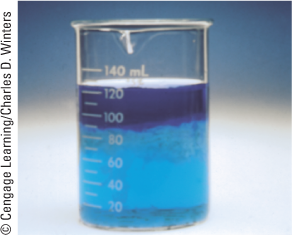 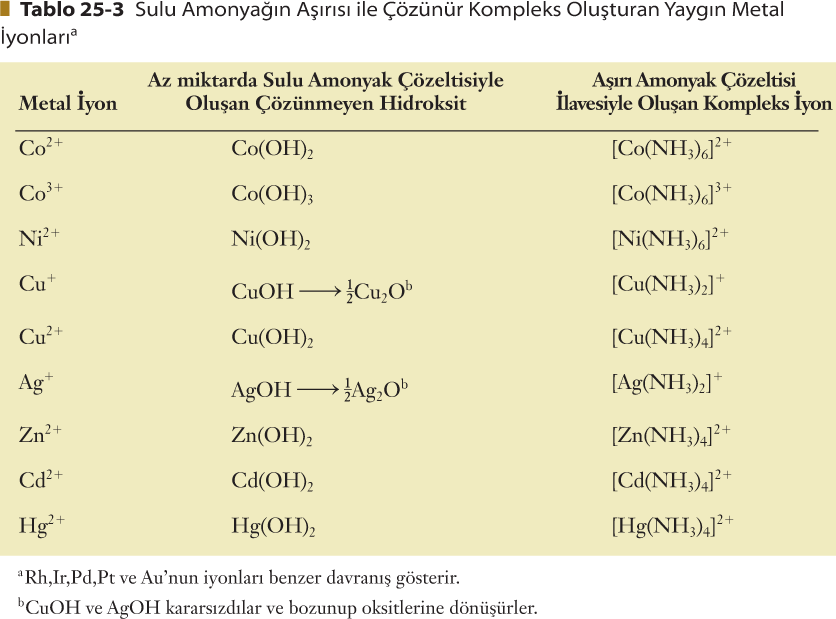 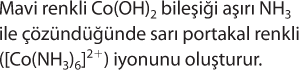 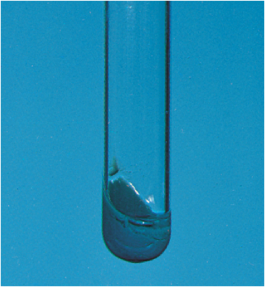 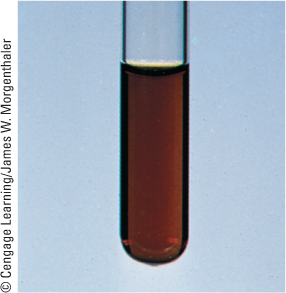 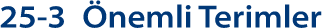 a Ligand ikinci bir metal merkezine bağlanırken azot donör atom görevi görebilir fakat bunun gerçekleşmesi için karbonun birinci metal merkezine bağlı olması gerekmektedir.
b Nitrito ligandında oksijen donör atom olarak davranır.
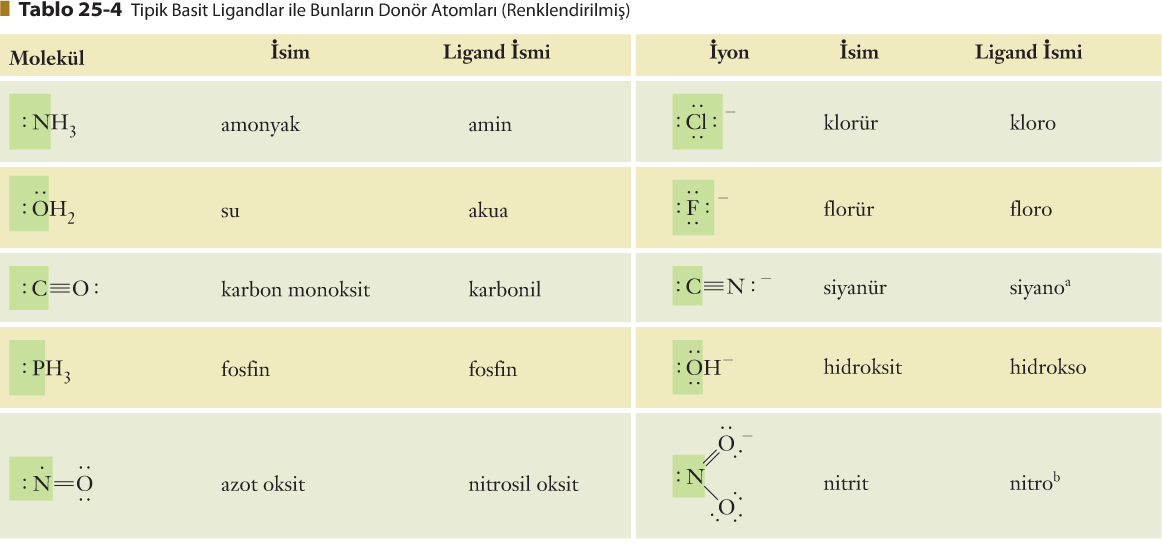 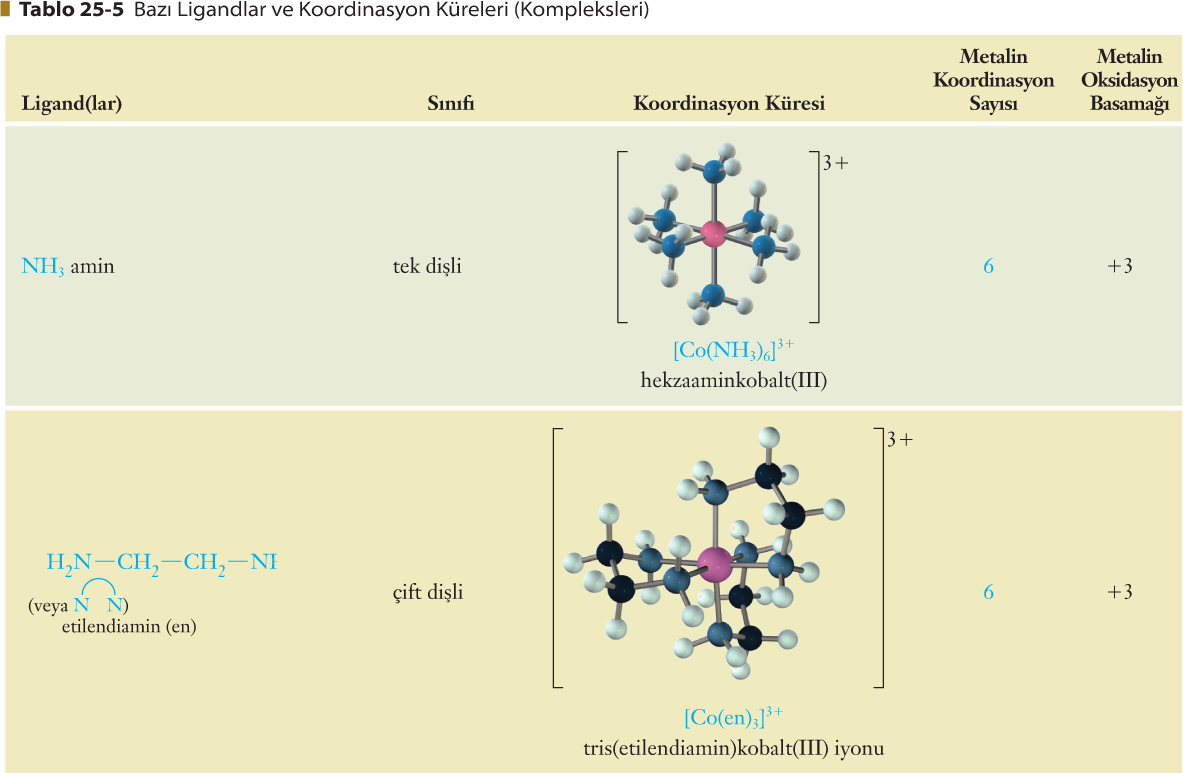 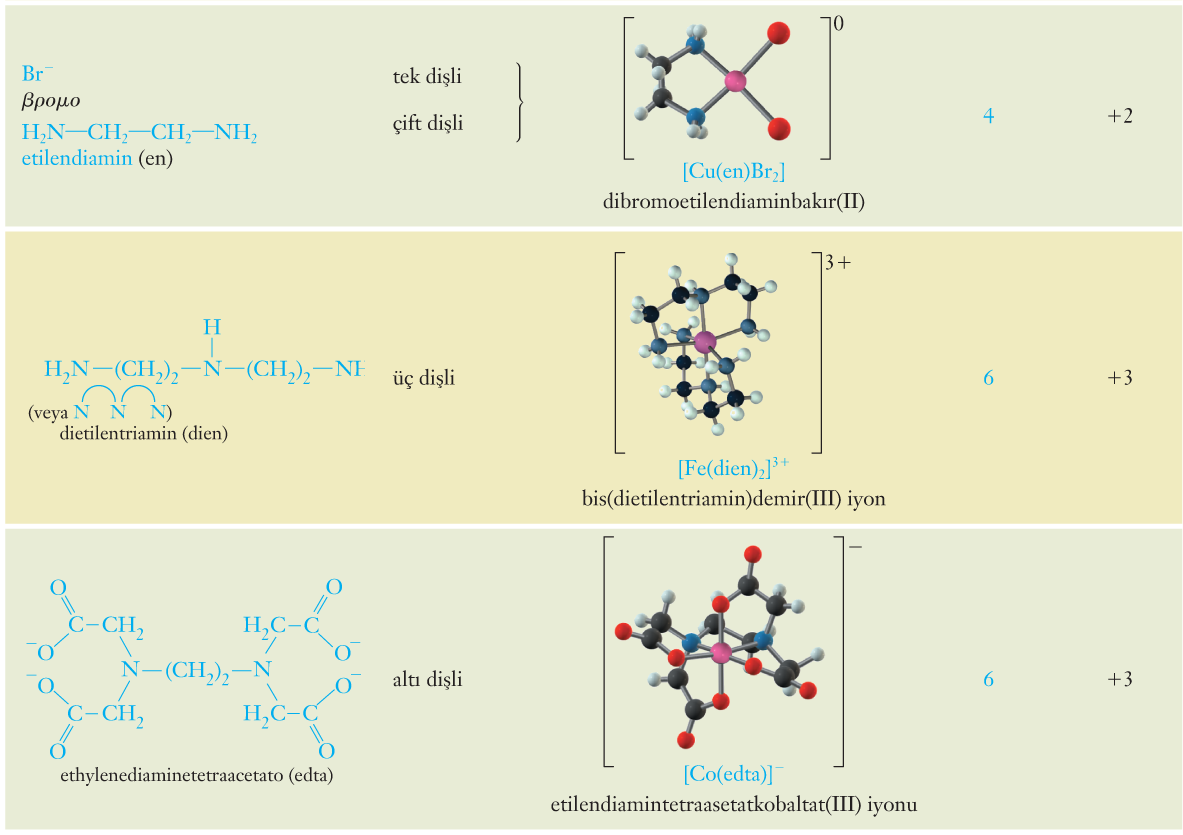 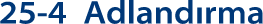 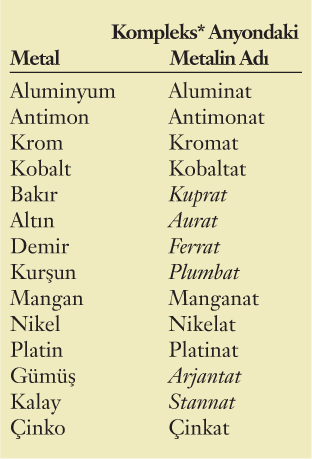 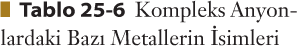 *Metallerin Latince isimlerden türetilmiş formları italik gösterilmiştir.
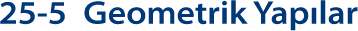 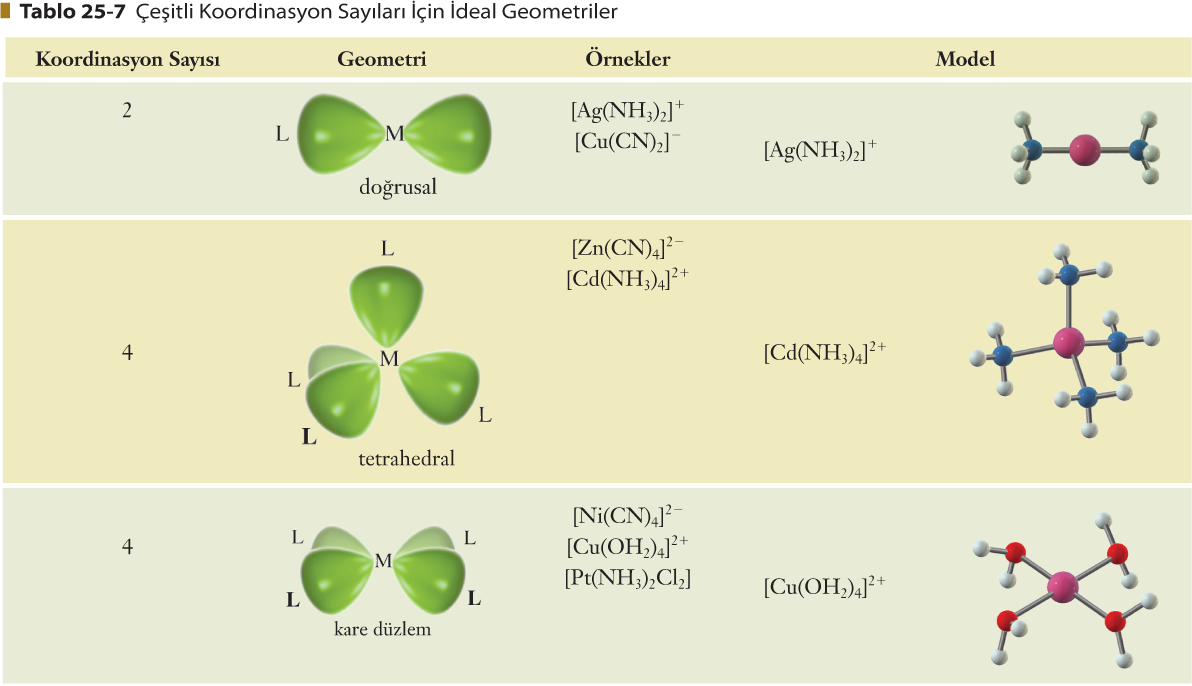 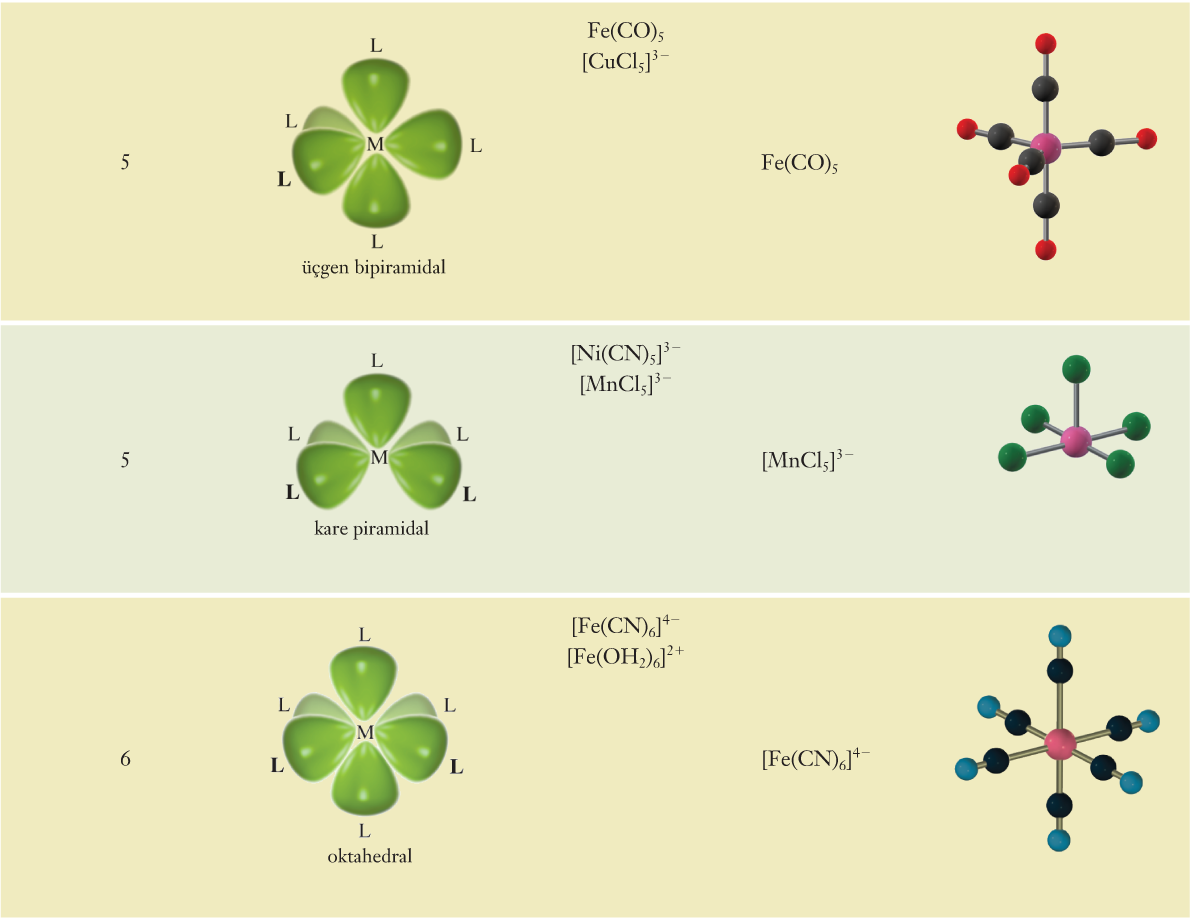 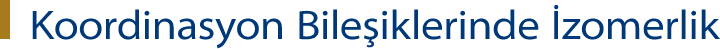 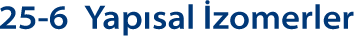 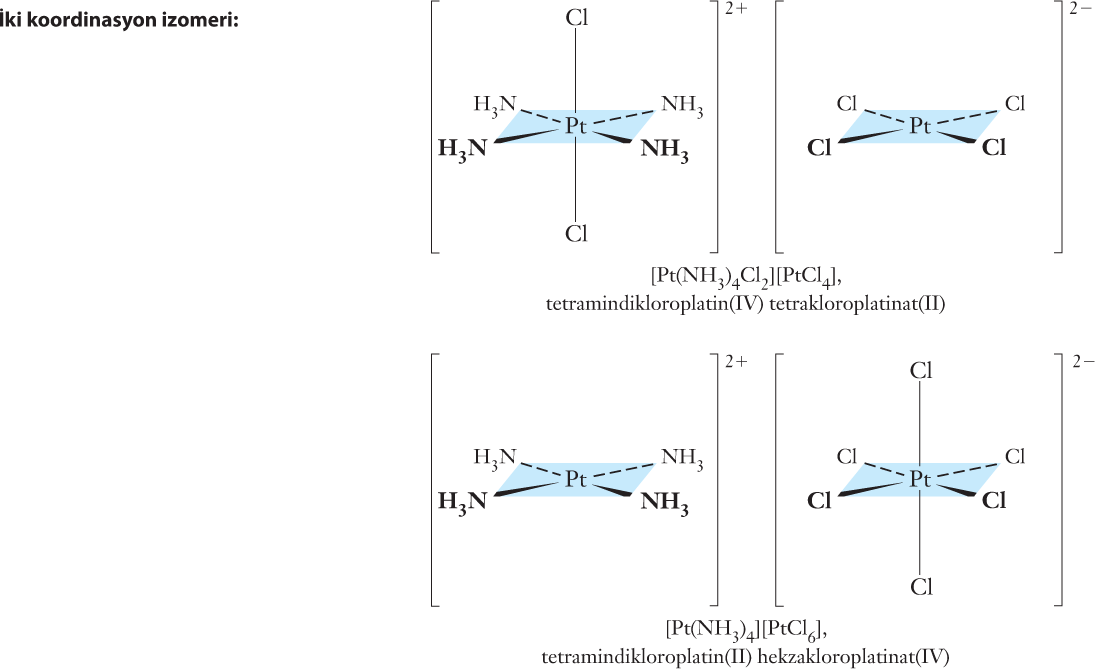 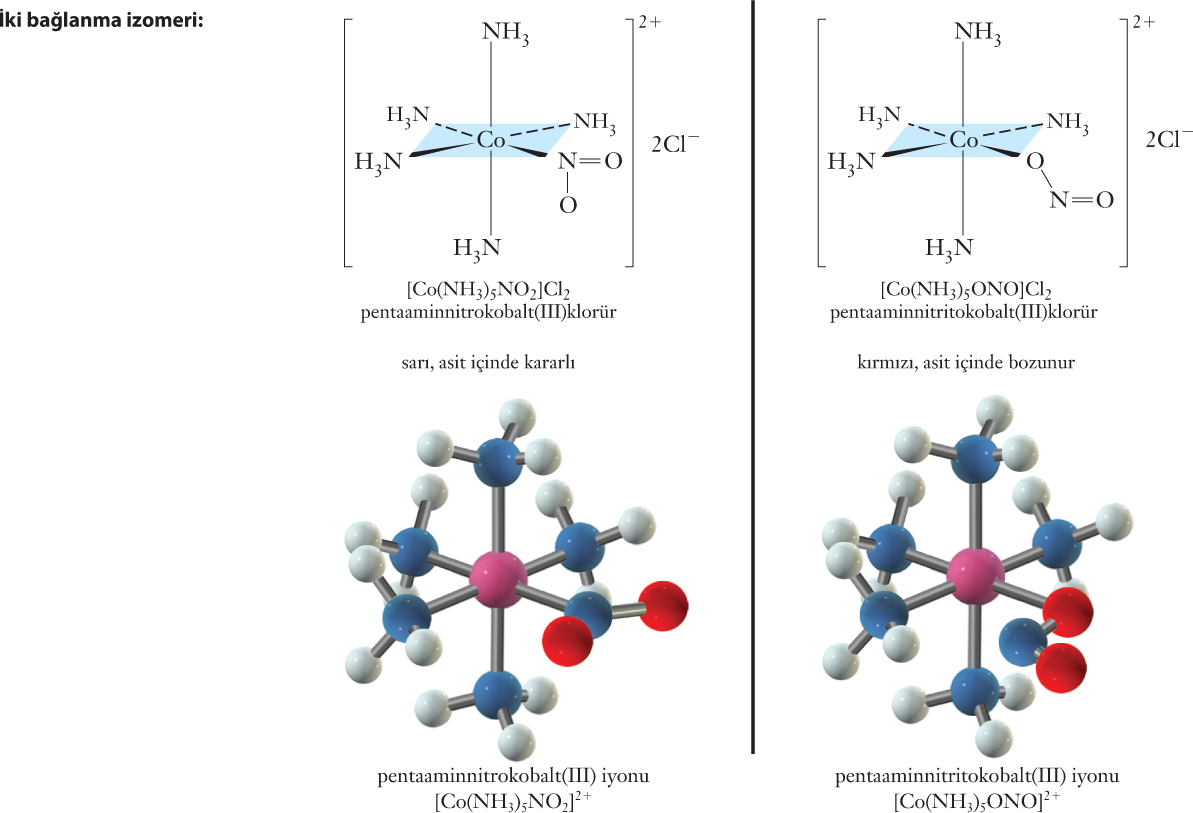 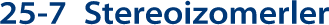 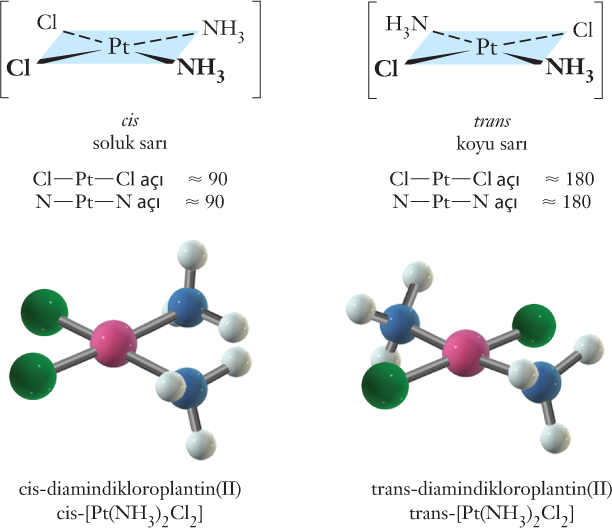 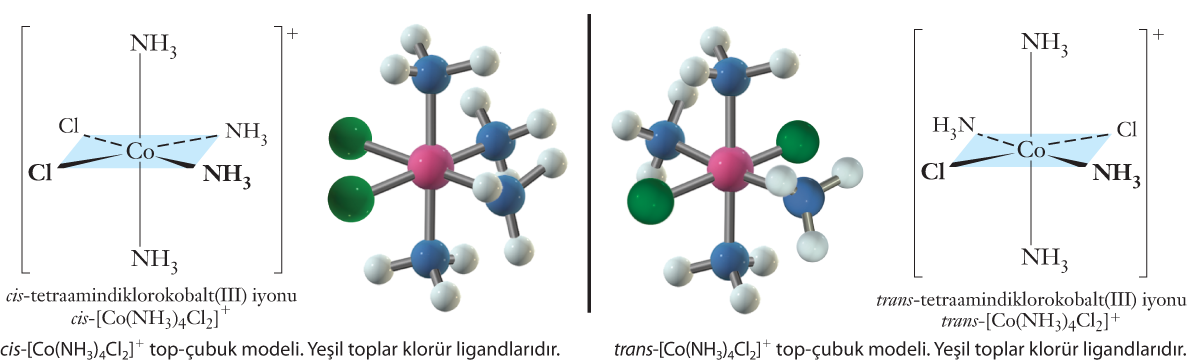 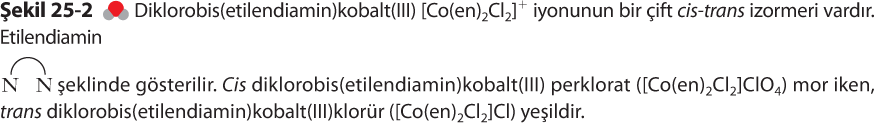 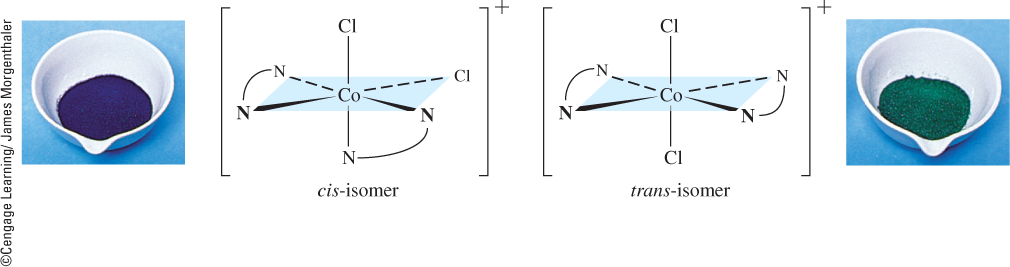 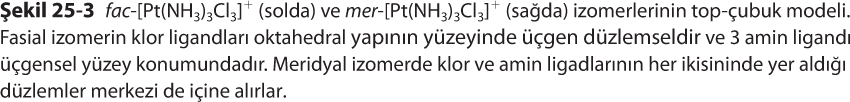 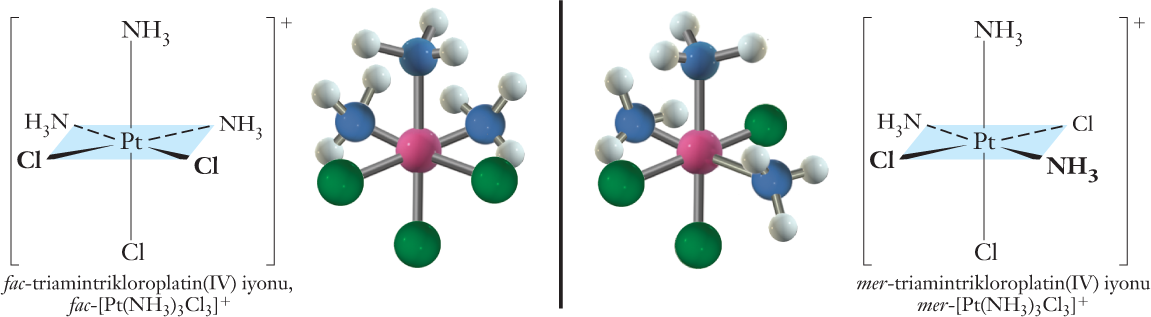 Şekil 25-4 cis-diamin-cis-diakua-cisdibromokrom(III)
iyonunun optik izomerlerinin modeli.
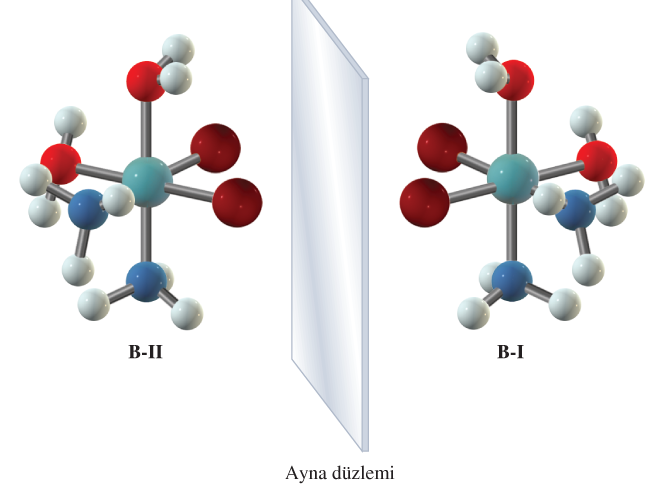 Şekil 25-5 Güneşten ya da bir lambadan gelen elektromagnetik dalgalardan oluşmuş ışık, düzlemdeki yolculuğu boyunca her yönde titreşir. Polarize filtre tek bir düzlemde titreşen ışınlar hariç tüm ışınları soğururlar. İlk polarizasyon filtresinden geçen düzlem-polarize ışığın tümü aynı zamanda ikinci paralel filtreden de geçer. Üçüncü polarizasyon filtresi, birinciye dik açılarda bir polarizasyon düzlemine sahip olan polarize ışığı tamamen soğurur.
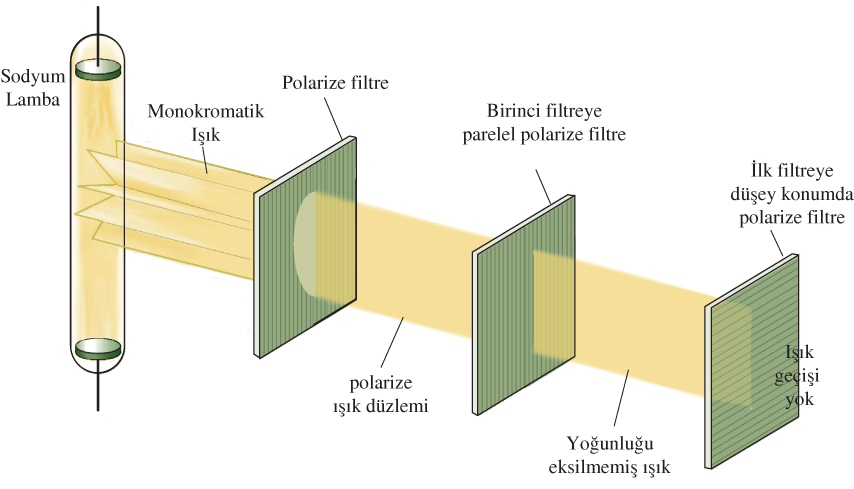 Şekil 25-6 Polarimetrenin çalışma prensibi. Polarize ışık, polarize ışık düzleminden bir açıyla sapar ve polarize ışık düzleminden geçer. Polarize ışığı sağa çeviren (saat yönünde) yapılar dekstro ve sola çevirenlerde levo olarak adlandırılır.
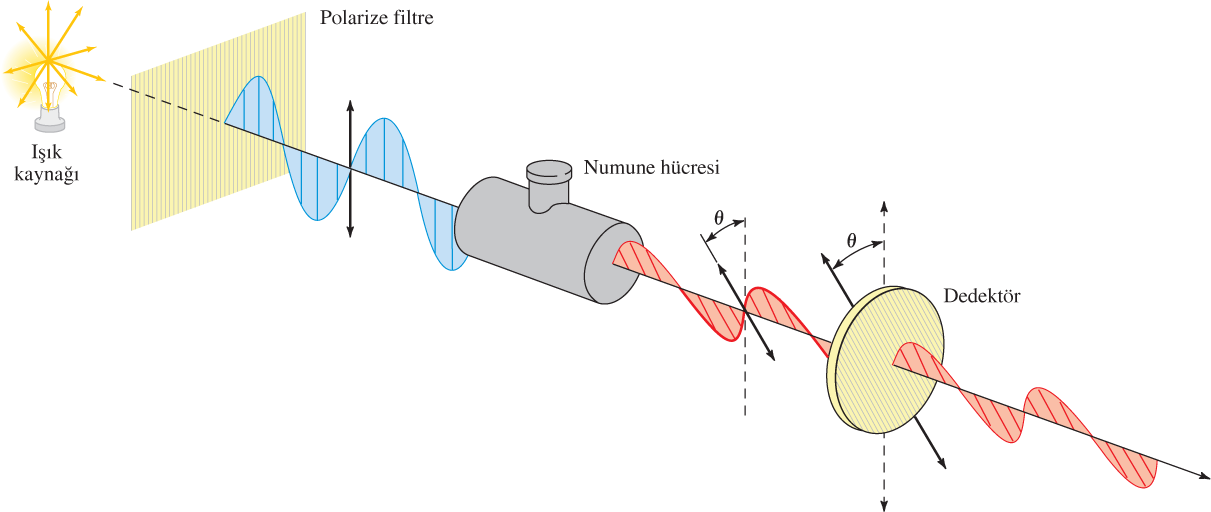 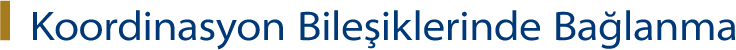 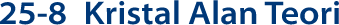 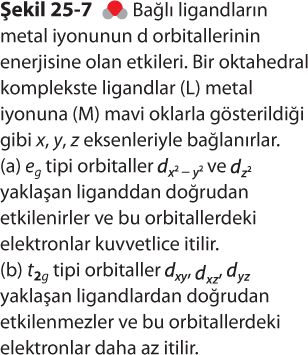 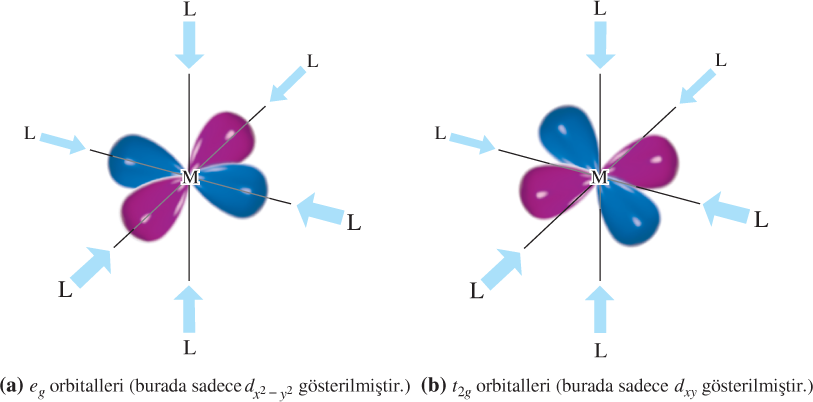 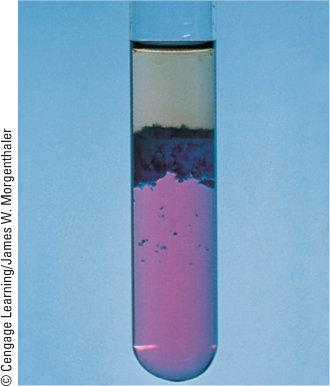 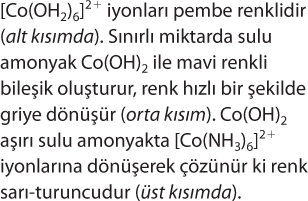 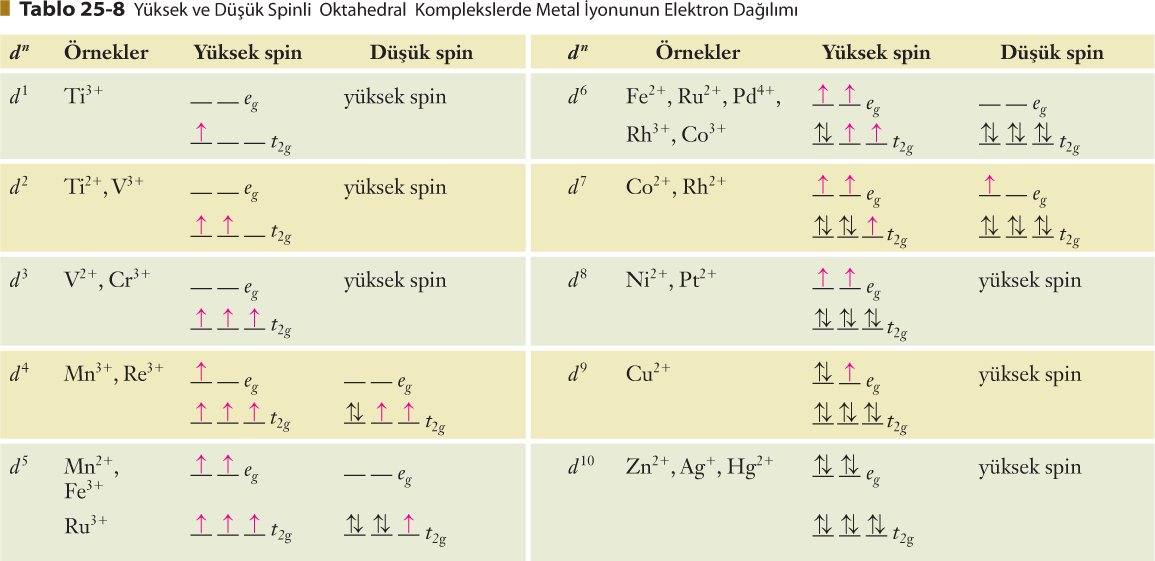 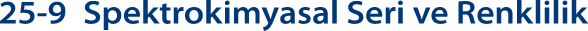 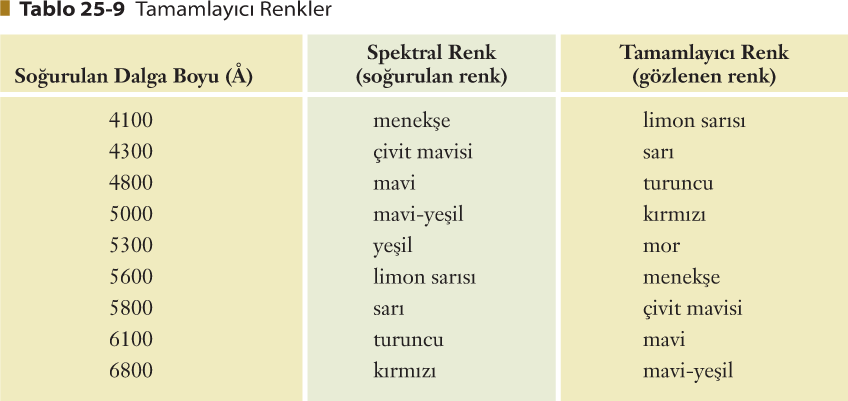 Basitleştirilmiş bir renk çarkında, renkler ve bunların tamamlayıcı renkleri gösterilmiştir. Örneğin, turuncu mavinin tamamlayıcı rengidir. Tablo 25-9’daki veriler
belirli dalga boyları için verilmiştir. Bu renk çarkında dalga boylarının geniş bandları gösterilmiştir.
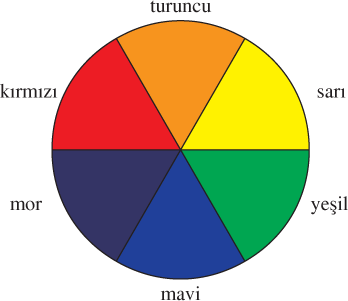 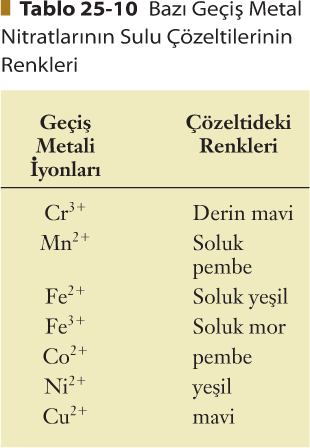 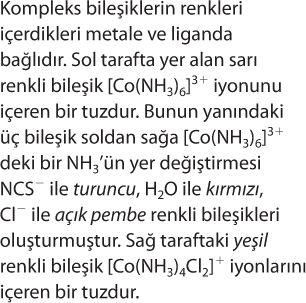 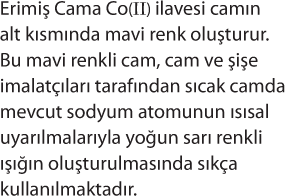 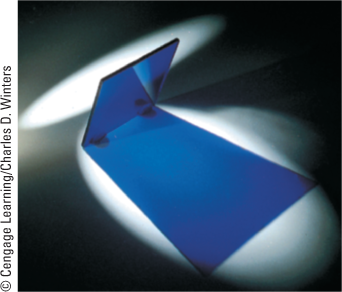 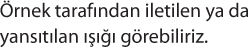 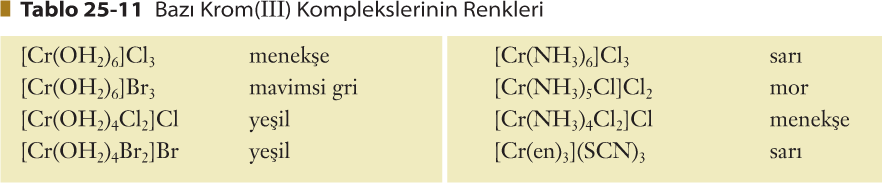